ان يتعرف الطالب علي ادوات المائدة الطعام
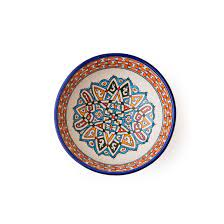 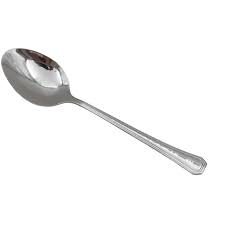 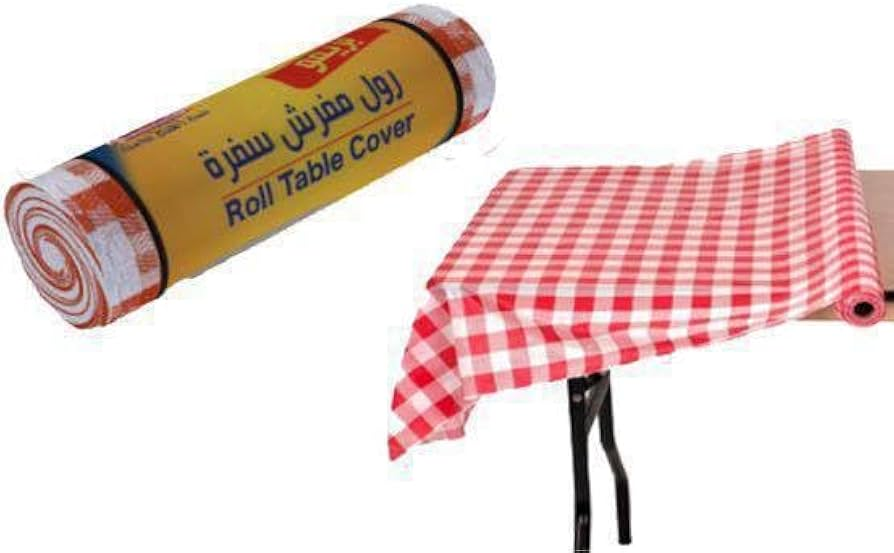 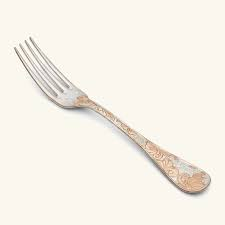 صحن
معلقة
مفرش سفرة
شوكة
ان يشير الطالب علي ادوات المائدة الطعام الصحن
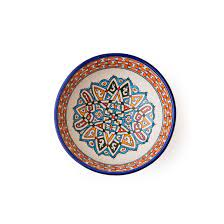 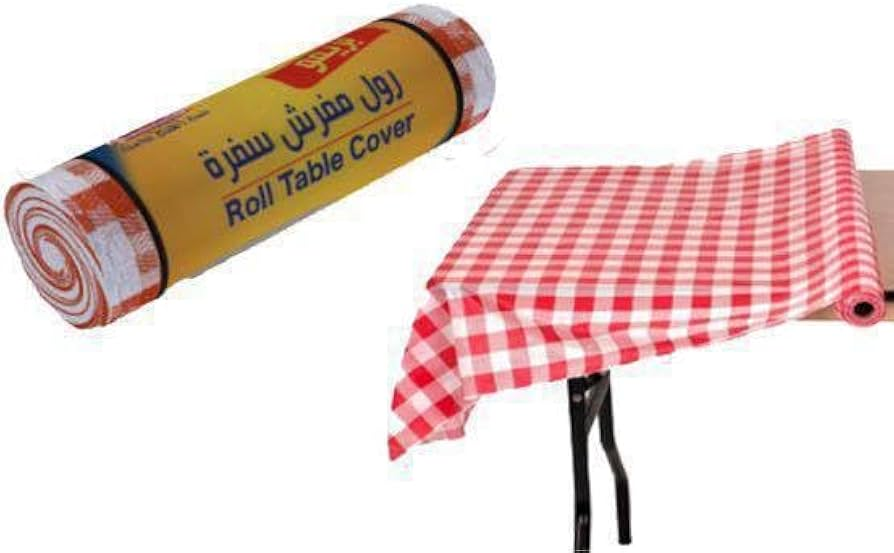 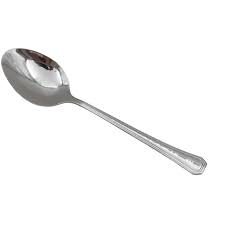 صحن
مفرش سفرة
معلقة
ان يشير الطالب علي ادوات المائدة الطعام مفرش السفرة
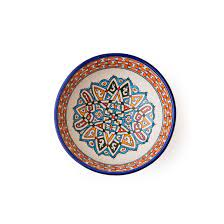 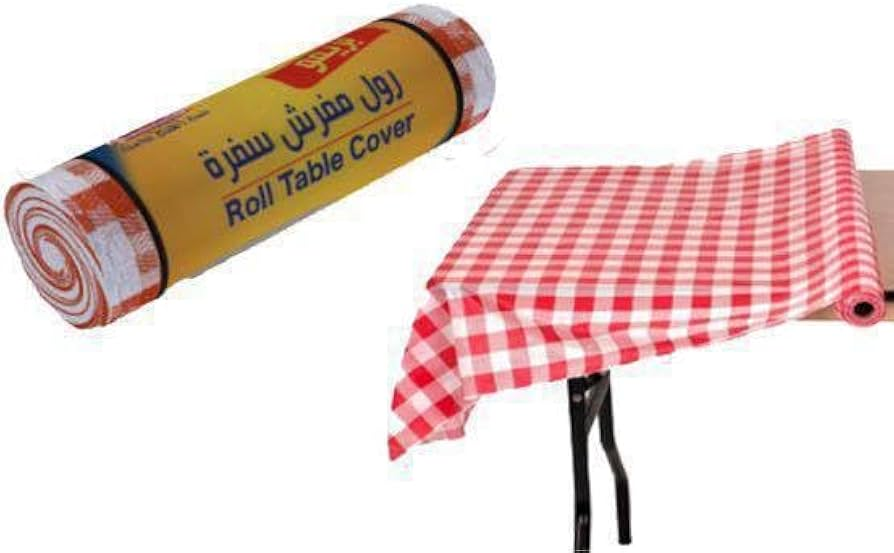 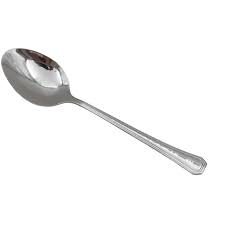 صحن
مفرش سفرة
معلقة